Το παιδί και το περιβάλλον του
Ατυχήματα



ΣΤΟΙΧΕΙΑ ΠΑΙΔΙΑΤΡΙΚΗΣ
Γ΄ Ε.ΠΑΛ.
Παιδικά Ατυχήματα
Τα ατυχήματα έχουν αναγνωριστεί ως κύριο πρόβλημα δημόσιας υγείας παγκοσμίως τα τελευταία 50 χρόνια
[Speaker Notes: Τα ατυχήματα αφορούν κυρίως τον υγιή πληθυσμό 
Ηλικιακά κυρίως τα παιδιά και τους νέους ενήλικες]
Παιδικά Ατυχήματα
Ορισμός:	
	Σύμφωνα με τον Π.Ο.Υ. ως ατύχημα ορίζεται η βλάβη που προκαλείται στο ανθρώπινο σώμα, σε βιολογικό επίπεδο, ως αποτέλεσμα της οξείας έκθεσης του ατόμου σε μηχανική, χημική, θερμική, ηλεκτρική ενέργεια ή ραδιενέργεια, σε ποσότητες που υπερβαίνουν το όριο της φυσιολογικής ανοχής
[Speaker Notes: Επίσης συμπεριλαμβάνονται περιπτώσεις όπως για παράδειγμα πνιγμός, περίσφιξη, πήξη, στις οποίες το ατύχημα προκύπτει από ανεπάρκεια μίας βασικής ζωτικής λειτουργίας, όπως συνθήκες στέρησης οξυγόνου.  
Ο ορισμός  αυτός αναιρεί την αντίληψη περι κακής τύχης απρόβλεπτου γεγονότος
Αλλά ανθρώπινο λάθος αμέλεια απερισκεψία αγνοια και  υποτίμηση του κιωδύνου έλλειψη υποδομών ασφαλείας έλλεψη επίβλεψης ειδικά στα παιδικά εκείνων που φροντίζουν το παιδί]
Επιδημιολογικά Δεδομένα Παιδικών Ατυχημάτων
Τα ατυχήματα είναι 1η αιτία θανάτου στα παιδιά και στους εφήβους
Σύμφωνα με στοιχεία του Π.Ο.Υ. (για το 2004)
		950.000 άτομα <18 ετών έχασαν τη ζωή τους εξαιτίας ατυχημάτων

Στην Ελλάδα ετησίως
	500.000 παιδιά τραυματίζονται  από τα οποία:
				700 χάνουν τη ζωή τους
  				3.000 αποκτούν μόνιμη αναπηρία 

Από τους 500.000 τραυματισμούς οι 100 συμβαίνουν μέσα στο σπίτι και στο 50% των περιπτώσεων παρουσία ενηλίκων
[Speaker Notes: για τα ελληνόπουλα 1η αιτία θανάτου τα ατυχήματα, 2η τα κακοήθη νοσήματα 3η οι συγγενείς διαμαρτίες  
Τροχαία κατείχαν 1η θέση για τις ηλικίες 15-18 ετών
 αξίζει να σημειωθεί ότι  από τους 500.000 τραυματισμούς οι 100 λαμβάνουν χώρα μέσα στο σπίτι και στο 50% των περιπτώσεων παρουσία ενηλίκων]
Τα Παιδικά Ατυχήματα διακρίνονται σε:
Ακούσια
Τροχαία
Πτώσεις
Εγκαύματα
Δηλητηριάσεις
Πνιγμοί – Πνιγμονές
Ηλεκτροπληξία
Εκούσια
Αυτοπρόκλητη βία
Αυτοκτονίες - απόπειρες αυτοκτονιών
Ετεροπρόκλητη βία
Κακοποίηση 
Βία μεταξύ ερωτικών συντρόφων
Παιδικά Ατυχήματα - Ταξινόμηση
1η κατηγορία: Ατυχήματα στο σπίτι και στον περιβάλλοντα χώρο
2η κατηγορία: Ατυχήματα έξω από το σπίτι 
3η κατηγορία: Μη ταξινομήσιμα
[Speaker Notes: Αν και τα όρια είναι ασαφή μεταξύ των κατηγοριών
Στην πρώτη κατηγορία, δηλαδή ατυχήματα που συμβαίνουν μέσα στο σπίτι και τον περιβάλλοντα χώρο περιλαμβάνονται οι πτώσεις, οι τραυματισμοί, η εισρόφηση ξένων σωμάτων, ο πνιγμός, τα εγκαύματα και η ηλεκτροπληξία. Επίσης στην κατηγορία αυτή κατατάσσονται και οι δηλητηριάσεις που αποτελούν το κυρίως θέμα της παρούσης εργασίας. 
Τα είδη των ατυχημάτων που ανήκουν στην δεύτερη κατηγορία είναι αυτά που συμβαίνουν έξω από το σπίτι και είναι τα τροχαία, τα ατυχήματα αναψυχής και τα αθλητικά, τα ατυχήματα στο σχολείο, στην παιδική χαρά και τον παιδότοπο και τέλος τα ατυχήματα στο χώρο εργασίας.
 Τέλος υπάρχουν και κάποια ατυχήματα που δεν ανήκουν σε καμία από τις δύο παραπάνω κατηγορίες, τα οποία  χαρακτηρίζονται ως μη ταξινομήσιμα και είναι αποτέλεσμα περιβαλλοντικών ατυχημάτων όπως τα πυρηνικά ατυχήματα ή αποτέλεσμα φυσικών καταστροφών όπως σεισμοί, πλημμύρες, τυφώνες, πυρκαγιές. Καταστάσεις που είναι δυνατόν να επηρεάσουν μεγάλες ομάδες πληθυσμών στις οποίες συμπεριλαμβάνονται και τα παιδιά. Στα μη ταξινομήσιμα ατυχήματα περιλαμβάνονται επίσης οι αυτοκτονίες και τα ατυχήματα από οινοπνευματώδη και εξαρτησιογόνες ουσίες(8).]
Παιδικά ΑτυχήματαΕίδη ανά Ηλικία
Πρώτη σχολική ηλικία (5-9 ετών)
Τροχαία 
Πνιγμός 
Εγκαύματα
Πτώσεις


Προεφηβική ηλικία (10 – 14 ετών)
Τροχαία 
Πνιγμός
Πτώσεις
Εγκαύματα
Αυτοκτονίες
Εξαρτησιογόνες ουσίες
Βρεφική ηλικία (0 - 1 έτους)
Πτώσεις
Εισροφήσεις και κατάποση ξένων σωμάτων
Δηλητηριάσεις 
Εγκαύματα

Νηπιακή ηλικία (1 - 5 ετών)
Πτώσεις
Πνιγμός
Δηλητηριάσεις
Εγκαύματα
Παιδικά Ατυχήματα Αίτια
Οι κυριότερες αιτίες πηγάζουν από:
Την ηλικία 
Το φύλο 
Την ιδιοσυγκρασία του κάθε παιδιού 

Επιπλέον λόγοι στην πρόκληση ατυχημάτων:
Η άγνοια
Η έλλειψη αγωγής και ενημέρωσης των γονέων ή όσων έχουν την επίβλεψη των παιδιών
Κοινωνικό – οικονομική κατάσταση των γονέων 
Δημογραφικοί παράγοντες (π.χ. τόπος διαμονής)
Παιδικά Ατυχήματα Αίτια
Αιτίες αυξημένου κινδύνου των παιδιών στα ατυχήματα
Αυξημένη περιέργεια και τάση για εξερεύνηση
Κακή αντίληψη του κινδύνου και της σχέσης αιτίου - αποτελέσματος
Σωματομετρικά χαρακτηριστικά 
Αρνητισμός ή εχθρότητα στις συμβουλές των γονέων
Ανώριμη και εγωκεντρική σκέψη
Αποδοχή από τους συνομηλίκους 
Έλξη από την γοητεία της περιπέτειας
Αμφισβήτηση προσώπων και καταστάσεων
Παιδικά Ατυχήματα Πρόληψη
Πρωτογενής ή ενεργητική πρόληψη:

Στοχεύει στη μείωση της πιθανότητας να συμβεί ένα ατύχημα
Δευτερογενής ή παθητική πρόληψη:

Στοχεύει στη μείωση των συνεπειών από το ατύχημα
[Speaker Notes: η έννοια της πρόληψης στα ατυχήματα βρίσκει την ιδανική σημασία της  
Η πρόληψη των παιδικών ατυχημάτων και των ατυχημάτων γενικότερα αποτελεί πρώτιστο θέμα της δημόσιας υγείας όλων των προηγμένων χωρών. πολιτεία, οι επαγγελματίες υγείας οικογένεια, η οποία είναι η πρώτη που πλήττεται σε περίπτωση ατυχήματος. Οι γονείς μπορούν και οφείλουν να ενημερώνονται, να μαθαίνουν και να εφαρμόζουν κανόνες ασφαλείας και μέτρα πρόληψης κατά των ατυχημάτων. Σημαντικό είναι να δείχνουν υπομονή και επιμονή στο να επαναλαμβάνουν στα παιδιά τους συγκεκριμένες παρατηρήσεις, μέχρι αυτά να φτάσουν στο σημείο να θυμούνται 
η πρόληψη επικεντρώνεται σε εκείνο τον αιτιολογικό παράγοντα που είναι πιο εύκολα αντιμετωπίσιμος ο οποίος δεν είναι απαραίτητα ο σημαντικότερος από πλευράς επικινδυνότητας.]
Τροχαία Ατυχήματα
Το παιδί ως :
 πεζός
επιβάτης
 οδηγός
Τροχαία Ατυχήματα
Το παιδί ως πεζός
Περιορισμένο οπτικοακουστικό πεδίο
Αδυνατεί να ερμηνεύσει τα σήματα της τροχαίας
Ορμητικό, αγνοεί τους κινδύνους, 
Δεν έχει πλήρη αίσθηση : απόσταση, ταχύτητα, ακινητοποίηση
Τροχαία Ατυχήματα
Προληπτικά μέτρα
Παιδιά < 5ετών όχι μόνα τους στο δρόμο
Παιδιά 5-8 ετών με επιτήρηση
Παιδιά 8 – 12 ετών μόνα τους σε μικρούς δρόμους με εκπαίδευση
Να βαδίζουν στο πεζοδρόμιο
Να φορούν ρούχα με έντονα χρώματα
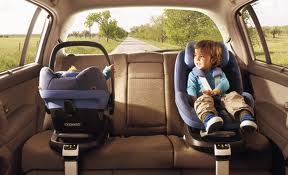 Τροχαία Ατυχήματα
Το παιδί ως επιβάτης – προληπτικά μέτρα
Ποτέ τα παιδιά στο μπροστινό κάθισμα
Ποτέ στην αγκαλιά (λειτουργεί σαν ασπίδα) ή στα γόνατα ή στο πορτ-μπεμπε
Να μην κρατούν επικίνδυνα παιχνίδια ή αντικείμενα
Παιδικό κάθισμα με ειδικές προδιαγραφές ασφαλείας (βάσει βάρους σώματος), ζώνη ασφαλείας για τα μεγαλύτερα παιδιά
Οι πόρτες του αυτοκινήτου να ασφαλίζονται
[Speaker Notes: Παιδικό κάθισμα έως 9 κιλά κάθισμα προς τα πίσω
Έως 18 κιλά διπλής κατεύθυνσης
9 – 25 κιλά στραμμένα προς τα εμπρός
18 – 35 κιλά ανυψωτικά καθίσματα]
Τροχαία Ατυχήματα
Το παιδί ως οδηγός: ποδηλάτου, μοτοσυκλέτας
Ποδήλατο κατάλληλο για την ηλικία του και το ύψος, έλεγχος στα φρένα και τα φώτα
Γνώση των κανόνων Κ.Ο.Κ 
Ανάπτυξη αισθήματος ευθύνης
Να μην ακούει μουσική με ακουστικά 
Να φοράει κράνος 
Όχι φαρδιά και μακριά ρούχα,  τα χρωματιστά ρούχα βοηθούν να τα διακρίνουν οι οδηγοί αυτοκινήτων
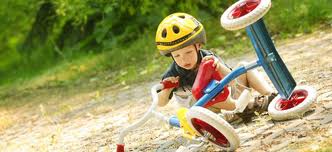 Δηλητηριάσεις
Αίτια:
Φάρμακα 
Είδη καθαρισμού οικιακής χρήσης (απορρυπαντικά)
Χημικές ουσίες
Καλλυντικά 
Γεωργικά φάρμακα
Δείγματα ζώων – νυγμούς
Τροφές
Ηλικία: 1- 3 ετών 

Φύλο : 
υπεροχή των αγοριών στα    1-10 έτη,
 υπεροχή κοριτσιών στα 10-18 έτη
Δηλητηριάσεις
Παράγοντες που επηρεάζουν τη σοβαρότητα της δηλητηρίασης
είδος της ουσίας που προκαλεί τη δηλητηρίαση
δόση
σύσταση
οδός έκθεσης
παρουσία άλλων ουσιών
παρουσία άλλων ασθενειών ή βλαβών στο παιδί
ηλικία του παιδιού
κατάσταση θρέψης του παιδιού
Δηλητηριάσεις
Μέτρα πρόληψης
Μην αφήνετε τα παιδιά μόνα στο σπίτι χωρίς επίβλεψη ενήλικα
Διατηρήστε τα φάρμακα σε ειδικό μέρος, κλειδωμένα 
Τοποθετήστε σε εμφανές σημείο τον αριθμό τηλεφώνου του Κέντρου Δηλητηριάσεων Κ.Δ. 210 7793777
Μην παίρνετε φάρμακα μπροστά στα παιδιά γιατί έχουν την τάση να μιμούνται
Ελέγχετε όλα τα φαρμακευτικά σκευάσματα, πετάξτε όσα έχουν λήξει
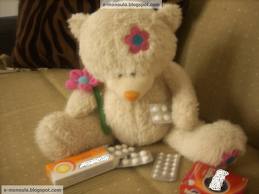 Δηλητηριάσεις
Μέτρα πρόληψης
Μην χορηγείτε φάρμακα στα παιδιά χωρίς ιατρική εντολή, προσοχή στην δοσολογία
Απομακρύνετε απορρυπαντικά, εντομοκτόνα από σημεία προσιτά στα παιδιά
Κλειδώστε τα οινοπνευματώδη ποτά σε ντουλάπι
Μην αφήνετε ποτέ τσιγάρα σε σημεία προσιτά στα παιδιά
Δεν βάζουμε σε άδεια μπουκάλια χημική ουσία διαφορετική από αυτή που αναγράφεται στην ετικέτα
Δηλητηριάσεις
Αντιμετώπιση στο σπίτι:
Πληροφοριών που πρέπει να δοθούν στο Κ.Δ. για:
Την ουσία έκθεσης
Την ποσότητα έκθεσης
Τον χρόνο έκθεσης
Εφαρμογή των γενικών οδηγιών που δίνονται από το Κ.Δ.:
Χρήση ιπεκακουάνας μόνο όταν πρόκειται να καθυστερήσει η μεταφορά στο νοσοκομείο και μόνο έπειτα από επικοινωνία με το Κ.Δ. και λήψη οδηγιών για τη χορήγηση
[Speaker Notes: ΓΟΝΕΙΣ ψυχραιμία – ταχύτητα  όλα πρέπει να γίνονται σε σύντομο χρόνο – αποτελεσματικότητα παράδειγμα τσιγάρο  
Το τηλ. Του κ.δ. να είναι σε εμφανές σημείο ή να  αποστηθίζεται]
Δηλητηριάσεις
Αντιμετώπιση στο σπίτι
Χορήγηση ενεργού άνθρακα υπό προϋποθέσεις και μόνο έπειτα από επικοινωνία με το Κ.Δ. και λήψη οδηγιών 
Χορήγηση γάλατος όπου ενδείκνυται
Δηλητηριάσεις
Αντιμετώπιση στις μονάδες υγείας
Λεπτομερής λήψη ιστορικού
ποιά είναι η ληφθείσα ουσία
ποιά είναι η σύνθεσή της
ποιά η οδός έκθεσης
ποιά η ποσότητα έκθεσης
ποιός ο χρόνος λήψης της ουσίας
Εκτίμηση κλινικών ευρημάτων
Εργαστηριακός έλεγχος
[Speaker Notes: Είτε διαπιστωμένη λήψη είτε πιθανολογούμενη από ενδείξεις
Κατάλληλη και ταχεία αντιμετώπιση]
Δηλητηριάσεις
Αντιμετώπιση στις μονάδες υγείας
Απομάκρυνση της τοξικής ουσίας
Δέρμα: πλύση με νερό ουδέτερης θερμοκρασίας
Οφθαλμοί: πλύση με νερό ή φυσιολογικό ορό	
Εισπνοή τοξικών ουσιών: απομάκρυνση από το χώρο, χορήγηση οξυγόνου, υποβοήθηση της αναπνοής
Πεπτικό: πλύση στομάχου, χορήγηση άνθρακα  
Παρακολούθηση του ασθενούς
Υποστήριξη των ζωτικών σημείων
Εξασφάλιση της αναπνοής 
Καρδιαγγειακή υποστήριξη
Εγκαύματα
Συμβαίνουν συνήθως από :
 Ζεστό νερό στην κουζίνα  ή στο λουτρό
Φλόγα (σπίρτα, αναπτήρες, φωτιά)
Ζεστά μέταλλα (γυμνές λαβές συσκευών κουζίνας, ατμοσίδερο)
Χημικές ουσίες
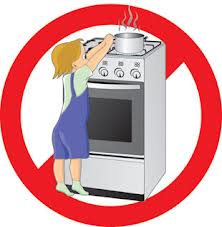 [Speaker Notes: Σε ηλικία 2 – 5 ετών]
Εγκαύματα
Μέτρα πρόληψης
Μην αφήνετε τα παιδιά μόνα στο σπίτι χωρίς επίβλεψη ενήλικα
Ελέγξτε την θερμοκρασία του νερού πριν μπει το παιδί στην μπανιέρα
Να μην μένουν αναμμένες ή ακάλυπτες οι εστίες της κουζίνας, να μην πλησιάζουν την κουζίνα όταν υπάρχουν συσκευές που βράζουν
Μην ¨περιφέρεστε¨ στο σπίτι κρατώντας φλιτζάνια ή ποτήρια που περιέχουν ζεστά ροφήματα
¨Κρύψτε¨ σπίρτα – αναπτήρες
Εγκαύματα
Αντιμετώπιση
	
		περιποίηση του τραύματος, πλύση με κρύο νερό
		νοσηλεία στο νοσοκομείο σε ειδική μονάδα εγκαυμάτων
		αντιμετώπιση του πόνου με αναλγητικά
		χορήγηση υγρών σε περίπτωση καταπληξίας
Ηλεκτροπληξία
Τα παιδιά παθαίνουν ηλεκτροπληξία όταν περιεργάζονται ή τοποθετούν στις πρίζες σύρματα, καρφίτσες κλπ όταν οι διακόπτες είναι κατεστραμένοι ή τα καλώδια των ηλεκτρικών συσκευών φθαρμένα
[Speaker Notes: Το σώμα μας διαρρέεται από ηλεκτρικό ρεύμα το σώμα μας είναι καλός αγωγός μπορούν να προκληθούν εγκαύματα]
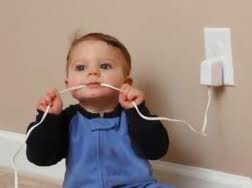 Ηλεκτροπληξία
Μέτρα πρόληψης
Μην αφήνετε τα παιδιά μόνα στο σπίτι χωρίς επίβλεψη ενήλικα
Ο αριθμός τηλεφώνου της Πυροσβεστικής υπηρεσίας να αναγράφεται σε εμφανές σημείο 199
Σύστημα ασφαλείας στον πίνακα του ηλεκτρικού 
Οι ηλεκτρικές συσκευές να λειτουργούν σωστά και χωρίς φθαρμένα καλώδια
Οι πρίζες να καλύπτονται με ειδικά καλύμματα και να βρίσκονται σε ύψος που δεν μπορούν να φτάσουν τα παιδιά
Να αποφεύγεται η χρήση ηλεκτρικών συσκευών στο μπάνιο ή κοντά σε οποιαδήποτε συλλογή νερού
Ηλεκτροπληξία
Αντιμετώπιση:
Διακοπή του ρεύματος από τον γενικό διακόπτη απομάκρυνση του θύματος από την πηγή (προσοχή όχι με γυμνά ή βρεμένα χέρια)
Μεταφορά στο νοσοκομείο για εργαστηριακές εξετάσεις και παρακολούθηση
Πτώσεις
Τα βρέφη μπορούν να πέσουν από:
Την κούνια – το κρεβάτι 
Το καροτσάκι
Το baby relax
Τη στράτα 
Τα μεγαλύτερα παιδιά από: 
Τις σκάλες
Το γυαλισμένο πάτωμα 
Τα έπιπλα (καρέκλες)
Τα απροστάτευτα κάγκελα της βεράντας
Τα ανοικτά παράθυρα ή την ανοικτή εξώπορτα
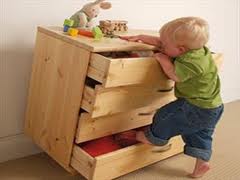 Πτώσεις
Μέτρα πρόληψης
Προστατευτικά κιγκλιδώματα σε σκάλες, κρεβάτια, αλλαξιέρες
Αποφυγή υπερυψωμένης κλίνης (κουκέτα)
Φροντίδα να μην είναι το πάτωμα ολισθηρό, οι σκάλες απότομες 
Ασφάλειες στα παράθυρα ή στην εξωτερική πόρτα
Πρόνοια να φωτίζονται οι διάδρομοι τη νύχτα
Απομάκρυνση αντικειμένων που θα χρησιμοποιούσαν τα παιδιά για ανέβασμα στα παράθυρα ή στα μπαλκόνια
Πνιγμός – Πνιγμονή
Πνιγμός, αναπνευστική δυσχέρεια  - ασφυξία (να επέλθει θάνατος είτε αμέσως μετά το συμβάν είτε μέσα στο πρώτο 24ωρο)  παρ’ ολίγον πνιγμός ( επιβίωση του θύματος για τουλάχιστον 24 ώρες μετά από το συμβάν)

Πνιγμονή απόφραξη των ανώτερων αεραγωγών συμβαίνει συνήθως από εισρόφηση ξένου σώματος ή να τυλιχτεί το κεφάλι τους μέσα σε πλαστική σακούλα ή να τοποθετήσουν γύρω από το λαιμό τους σχοινιά, ζώνες, κορδέλες
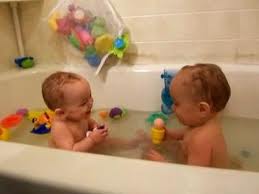 Πνιγμός – Πνιγμονή
Μέτρα πρόληψης 
Να μην μένει το παιδί μόνο του στην μπανιέρα
Να λαμβάνονται κατάλληλα μέτρα προφύλαξης κατά το κολύμπι στη θάλασσα ή σε πισίνες 
Τα πηγάδια, οι στέρνες ή άλλοι χώροι συλλογής νερού να είναι καλά ασφαλισμένα
Αποφυγή ατυχημάτων με ξένα σώματα
Μη έκθεση μικροαντικειμένων και ξηρών καρπών σε μέρη που μπορούν να προσεγγίσουν τα παιδιά
Να παίζουν με παιχνίδια κατάλληλα για την ηλικία τους
Αποφυγή της συνήθειας να γελούν και να παίζουν με παιχνίδια κατά τη διάρκεια του φαγητού
Ευχαριστώ για την προσοχή σας!!!
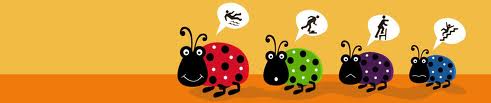